КОНФЕРЕНЦИЯ  ШКОЛЬНОГО НАУЧНОГО ОБЩЕСТВА «Корифей»    МБОУ СОШ № 34.
Авторы: Кузьмина  Ксения, Полякова  Валерия,
Маркин  Василий,                  7”A” класс МБОУ СОШ №34
Руководитель: Мхитарян Диана Феликсовна
г.Старая Купавна, 2018
ЗАДАЧИ ЭТОГО ПРОЕКТА: Выяснить, как бытовые химические средства влияют на кожу   человека, вредные вещества входящие в средства.
Цели: мы должны попробовать найти заменитель моющих средств.
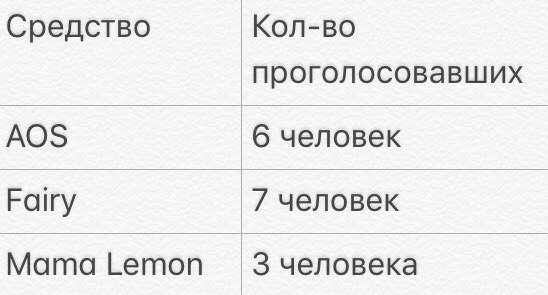 ЭТО ВСЕ СРЕДСТВА КОТОРЫЕ МЫ ИЗУЧАЛИ
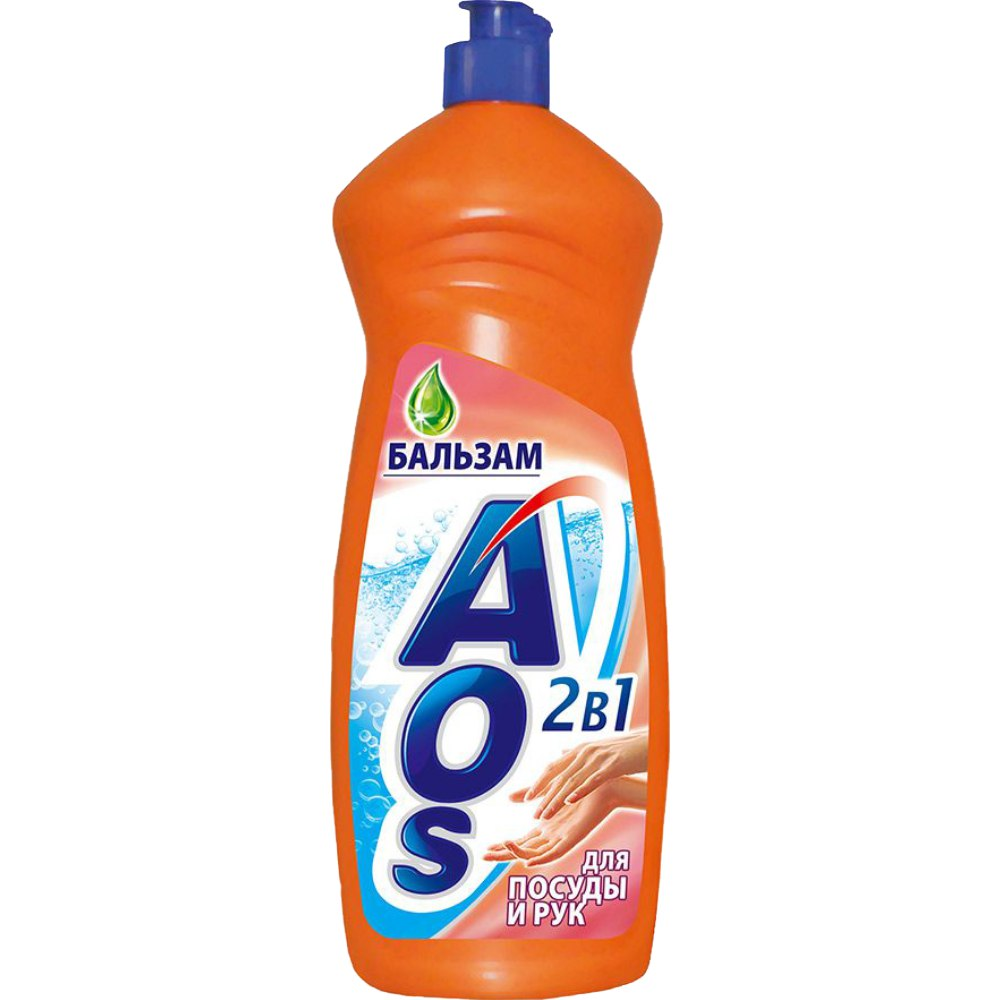 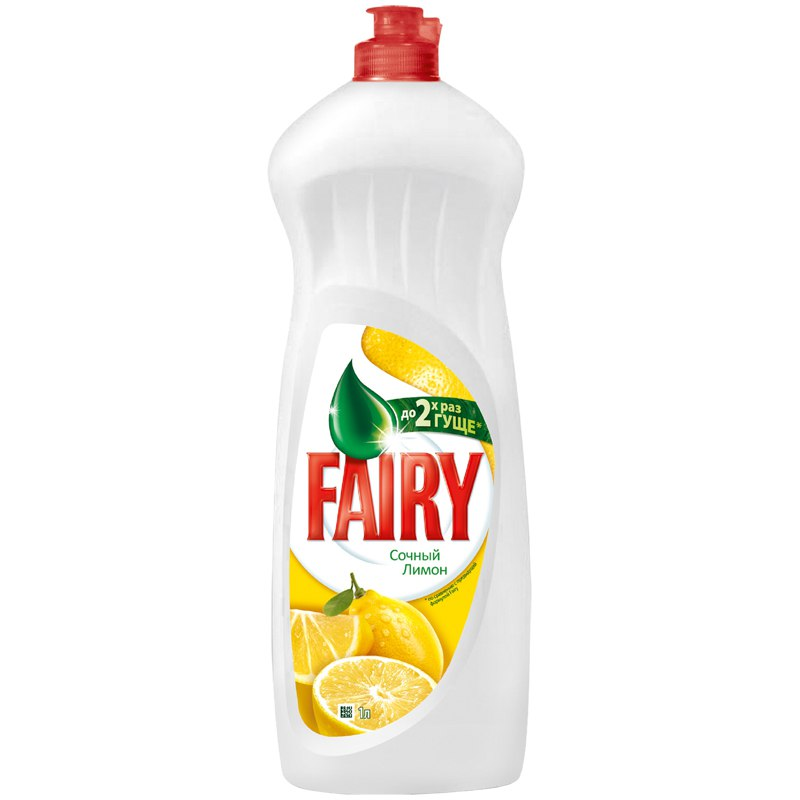 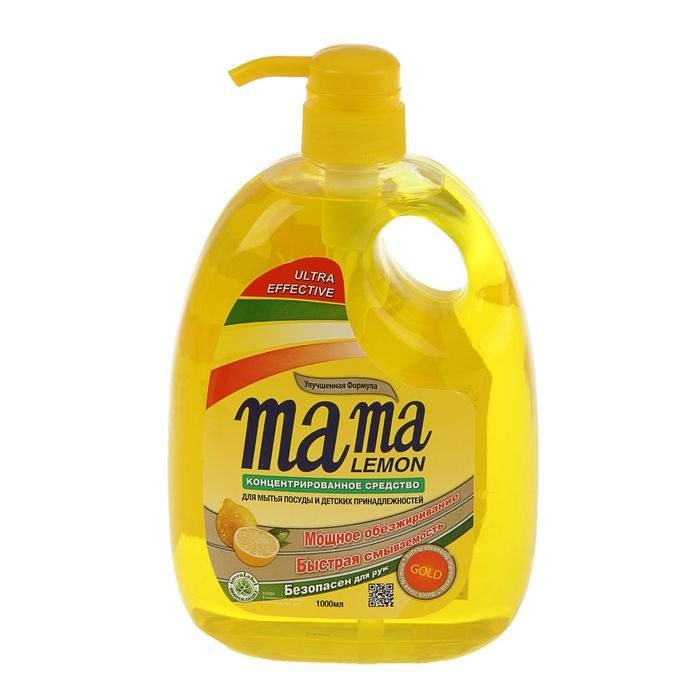 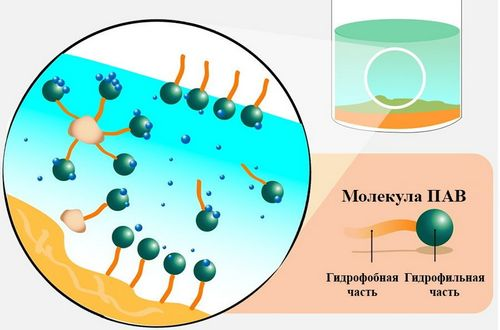 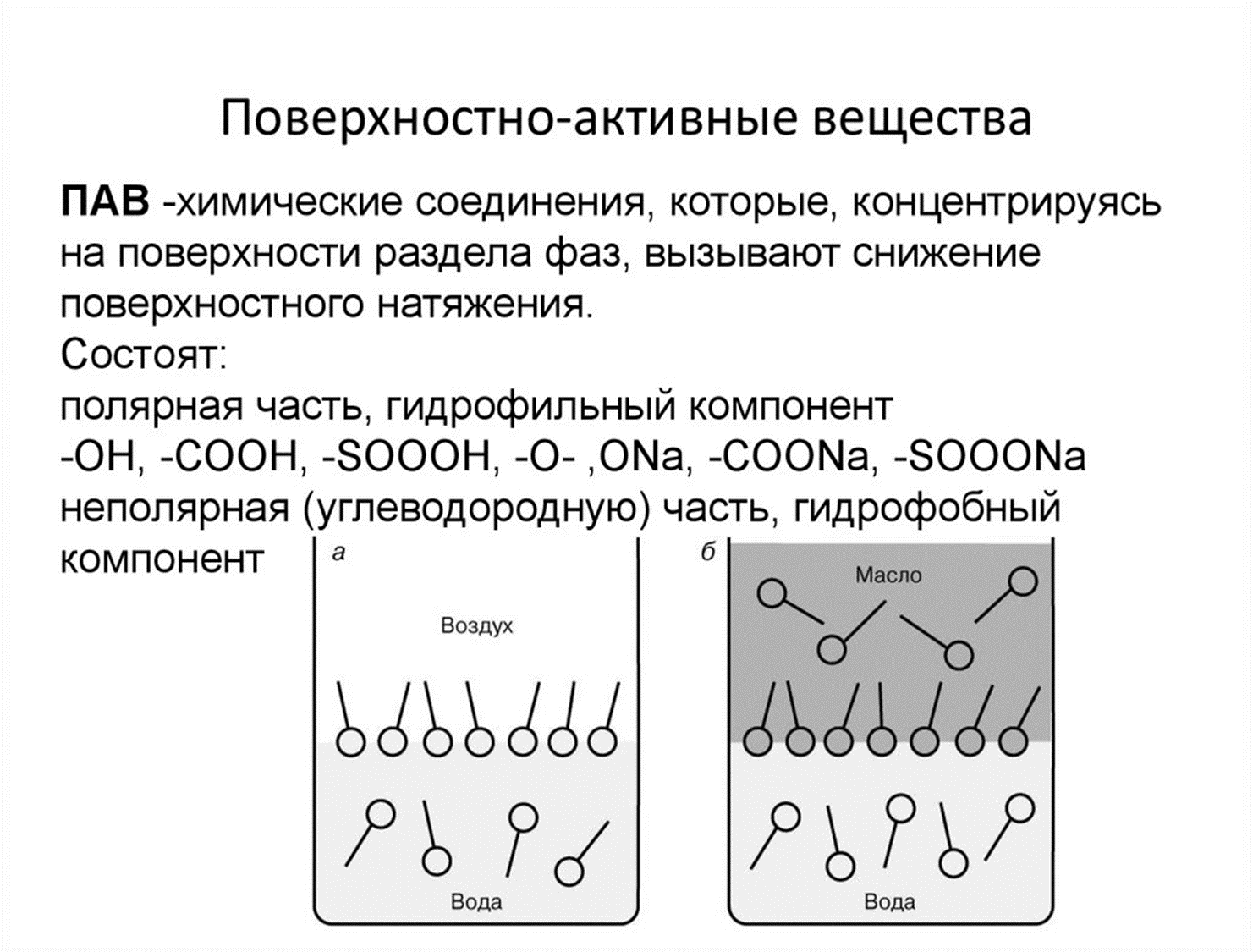 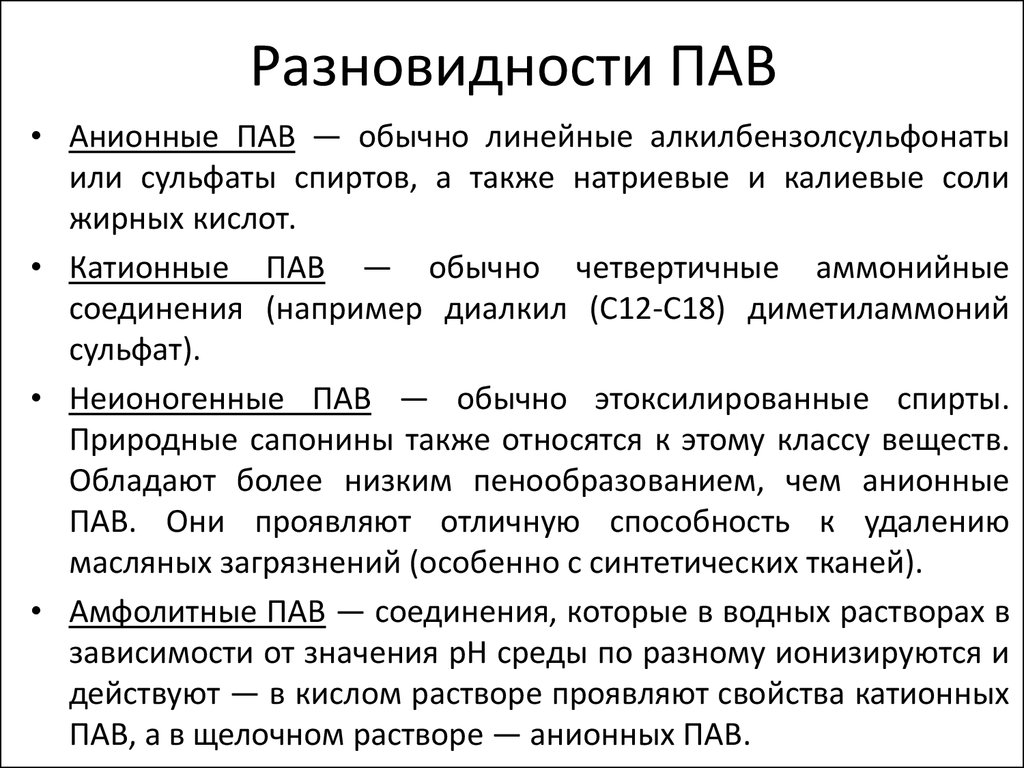 ЗДЕСЬ ПОКАЗАНО КАК ПАВ ВЛИЯЕТ НА КОЖУ
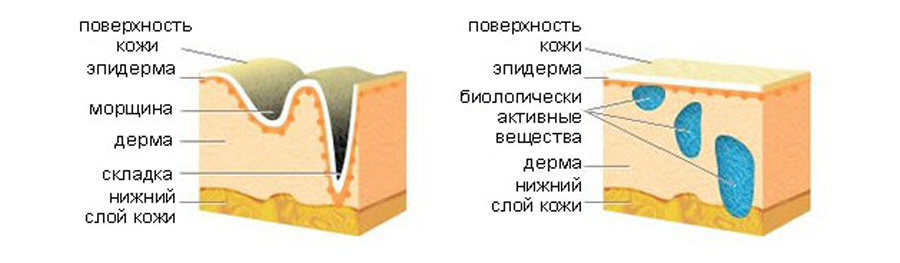 ВЫВОДЫ: МЫ ПОНЯЛИ, ЧТО ПАВ, ЕГО РАЗНОВИДНОСТИ, ЕГО СОСТОВЛЯЮЩИЕ ВРЕДЯТ НАШЕЙ КОЖЕ
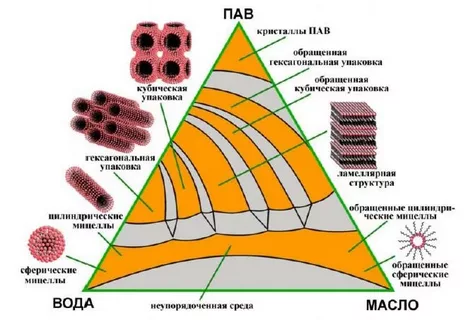